Förtroendearbetstid.Jan-Eric Rönngren 
jan-eric.ronngren@arbetsgivaralliansen.se 
0705-788021
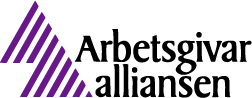 Vem kan ha förtroendearbetstid?
Enligt avtalet för Trossamfund och Ekumeniska Organisationer kan vissa arbetstagare ha förtroendearbetstid (oreglerad arbetstid).
Förtroendearbetstid tillämpas för arbetstagare som på grund av arbetets karaktär samt verksamhetens innehåll, omfattning och inriktning planerar arbetet tillsammans med arbetsgivaren. 
En grundläggande förutsättning för att vara anställd med förtroendearbetstid är att arbetsuppgifterna i anställningen verkligen är så självständiga att det är den anställde som bäst kan bedöma hur huvuddelen av arbetstiden ska disponeras.
Vem kan ha förtroendearbetstid?
Förtroendearbetstid gäller per automatik för arbetstagare som på grund av arbetets karaktär kan förfoga över arbetstiden, exempelvis pastorer och diakoner. 
Även sådana yrkesgrupper som inte omfattas per automatik kan träffa överenskommelse med sin chef om att tillämpa förtroendearbetstid
Förtroendearbetstid ska inte förväxlas med flexibel arbetstid.
Flexibel arbetstid kännetecknas av att det finns en inbyggd kontroll och intresse av den anställdes närvaro i betydande omfattning. 
För att enbart åstadkomma flexibel arbetstid är det fel att träffa avtal om något som kallas förtroendearbetstid men till sitt innehåll är flextid.
En arbetstagare med förtroendearbetstid
• har fått ett förtroende att själv disponera sin arbetstid,
• ska disponera sin arbetstid på det sätt som arbetsuppgifterna kräver,
• har inte någon bestämd ordinarie arbetstid att hålla sig till, och
• har inte rätt till särskild ekonomisk ersättning för övertidsarbete eller          obekväm tid.
• Förlägger själv sin ledighet utifrån verksamhetens behov. (Gäller inte semesterledighet som godkänns av arbetsgivaren efter ansökan från arbetstagaren eller så förlägger arbetsgivaren fyra sammanhängande veckor under sommarperioden.)
Förtroendearbetstid förutsätter förtroende
Arbetsgivaren har inom ramen för sin arbetsledningsrätt rätten att bestämma över vilka arbetsuppgifter som ska utföras. Det är arbetsuppgifternas karaktär som avgör vad de kräver och när de kan utföras.
Förtroendearbetstid innebär att ansvaret för hur huvuddelen av arbetstiden disponeras ligger på arbetstagaren. Arbetstagaren ges ett stort ansvar att avgöra vad arbetsuppgifterna kräver och när de ska utföras. Arbetsgivarens inflytande över när, var och hur den enskilde arbetstagaren förlägger sin arbetstid och ledighet minskas.
Arbetsuppgifterna styr arbetstiden
Enligt arbetstidslagen får en arbetstagares ordinarie arbetstid inte uppgå till mer än 40 timmar i veckan. 
Den som har reglerad arbetstid ska enligt TEO- avtalet arbeta 40 timmar per helgfri vecka i genomsnitt under sex månader. 
Om arbete förläggs till såväl vardag som helgdag är arbetstiden 38,25 timmar per vecka (38 timmar och 15 minuter).
Den ordinarie arbetstiden utgörs av högst 250 arbetsdagar per år, inklusive semesterdagar.
Kan arbetstagaren kompensera sig?
Arbetstagaren kan kompensera sig för att ha arbetat- eller kommer att arbeta mycket genom att inte arbeta del av dag eller enstaka dag/dagar. Precis som för hemarbete förutsätter det dock att arbetstagaren inte har någon arbetsuppgift som kräver närvaro på arbetsplatsen. 
Under vissa perioder kan arbetsuppgifterna medföra att den som har förtroendearbetstid behöver arbeta mer än vad som motsvarar normalarbetstid.
På samma sätt gäller att om arbetsuppgifterna under en period kan utföras på kortare tid än normalarbetstid kan arbetstagaren arbeta mindre.
Uppföljning av arbetstid
Avtalet anger att arbetstagare och arbetsgivare ska stämma av arbetstidsuttaget minst en gång per kvartal. Vid detta möte är det naturligt att prata om hur arbetsbelastningen upplevs och hur har det sett ut med veckovila, dygnsvila och den totala arbetstiden.
Även om den formella arbetstidsregleringen inte gäller den som har förtroendearbetstid har arbetsgivaren arbetsmiljöansvar även för dessa anställda. Arbetsorganisation och arbetsinnehåll måste vara utformade så att ohälsa undviks. Detta innebär att arbetsgivaren har skyldighet att organisera arbetet på ett sådant sätt att arbete utöver det normala veckoarbetstidsmåttet i största möjliga mån undviks.
Vägledande vid uppföljning av arbetstiden
En bra måttstock för att kontrollera arbetstidsuttaget och om man jobbar för mycket är:

	•	Veckovila – 36 timmar sammanhängande vila varje vecka.
	•	Dygnsvila – 11 timmar sammanhängande vila varje dygn.

Om det vid uppföljningen av arbetstiden konstateras att det jobbas för mycket och att det inte är ett tillfälligt tillstånd behöver man diskutera hur man hittar en hållbar nivå.
Vem kan ha förtroendearbetstid?
Tänk på att:
medarbetaren behöver planera sitt arbete så att ledighet kan tas ut i  så god tid som möjligt
följa upp så att den medarbetaren har kunnat ta ut sin ledighet
ledighet och återhämtning är lika viktigt som arbete och engagemang
ledighet inte ska sparas i någon form av tidsbank 
ledigheten inte ska sparas och tas ut långt efter arbetet utförts, till exempel på sommaren eller till jul/nyår